Differential Equations
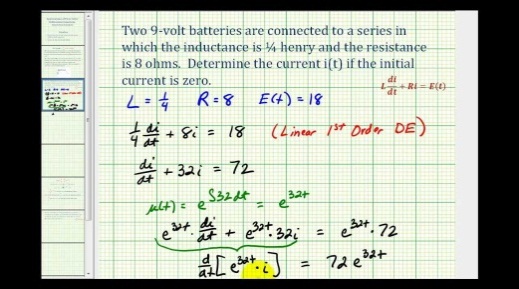 First-order 
Differential Equations 
and 
Applications 

Joe McEneaney
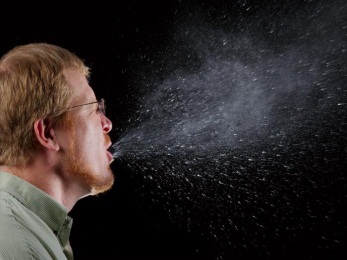 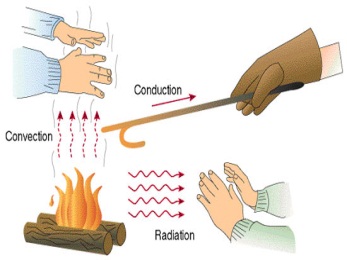 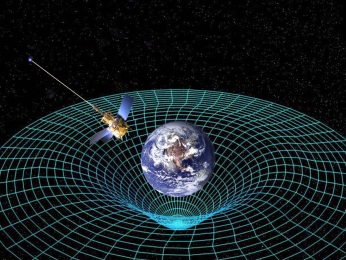 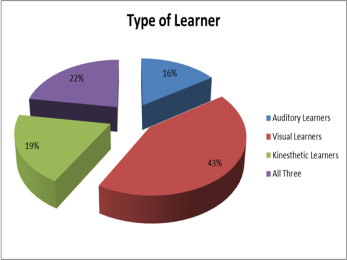 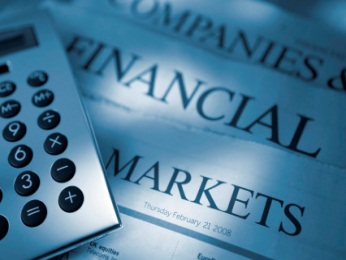 Joe Mc Eneaney
IAMTA CONFERENCE 2013
1
Differential Equations
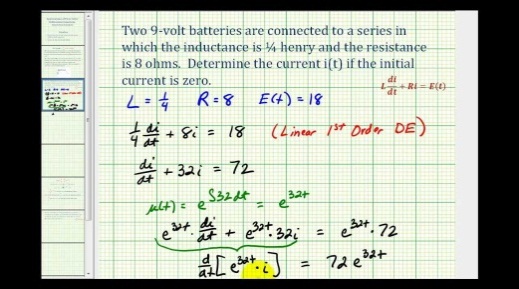 INTRODUCTION
The study of differential equations originated in the investigation of laws that govern the physical world and were first solved by Sir Isaac Newton in seventeenth century.					
The term differential equation was introduced by Gottfried Leibnitz. 					
A general theory for differential equations was developed by Augustin-Louis Cauchy.

Differential equations are used to describe or model physical phenomena or real world problems in mathematical terms.
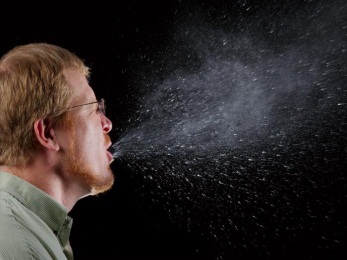 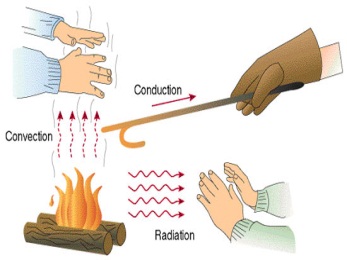 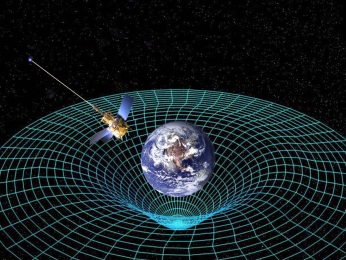 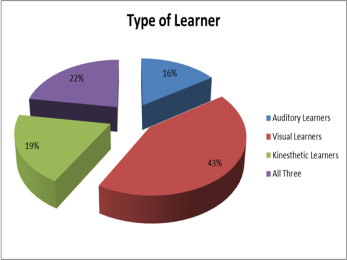 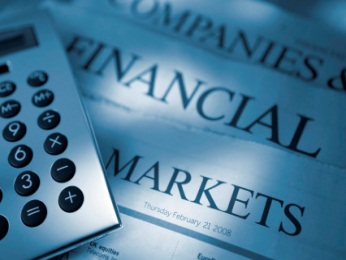 Joe Mc Eneaney
IAMTA CONFERENCE 2013
2
Introduction to Differential Equations
DEFINITION
DEFINITION
Ordinary Differential  Equation (ODE)
Partial Differential Equation:  (PDE)
A differential equation is said to be an ordinary 
differential equation (ODE) if it contains only ordinary
derivatives of one or more dependent variables with 
respect to a single independent variable.
An equation involving the partial derivatives of one 
or more dependent variables of two or more 
independent variables is called a partial differential 
equation (PDE).
DEFINITION
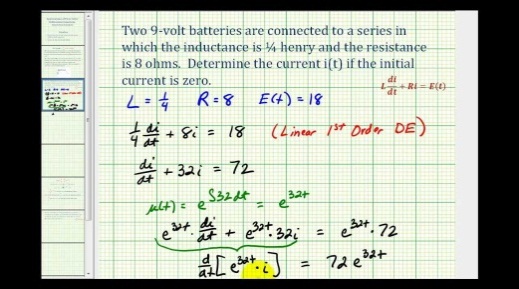 2
Differential  Equation (DE)
A differential equation is an equation which contains 
the derivates of one or more dependent variables 			
with respect to one or more independent variables.
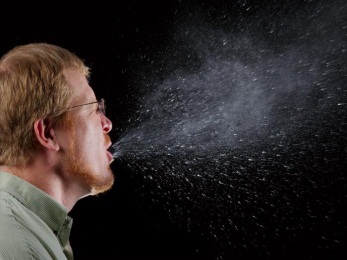 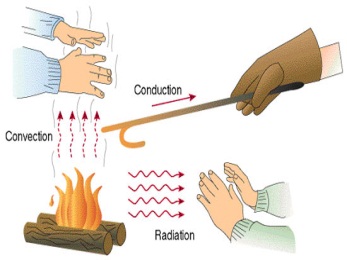 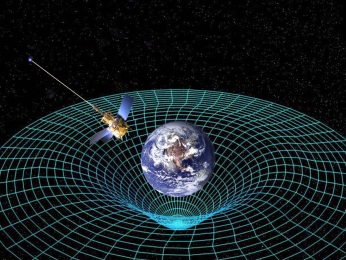 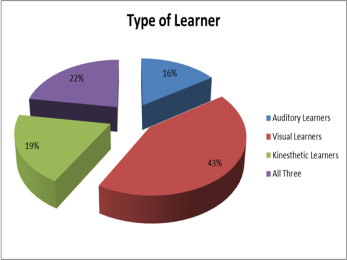 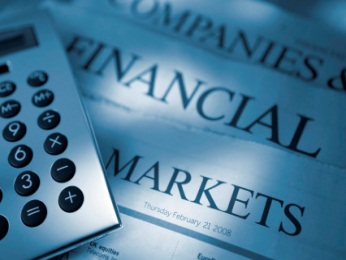 Joe Mc Eneaney
IAMTA CONFERENCE 2013
3
Introduction to Differential Equations
DEFINITION
DEFINITION
Initial-Value Problem: (IVP)
The order of a differential equation (ODE or PDE) is 
the order of the highest derivative in the equation.
Order of a Differential Equation
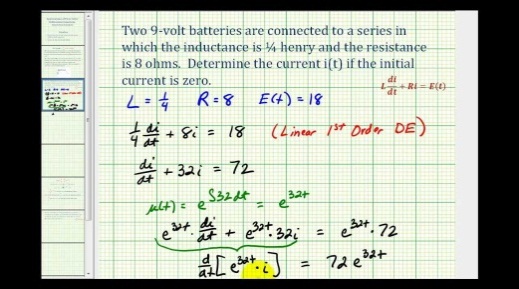 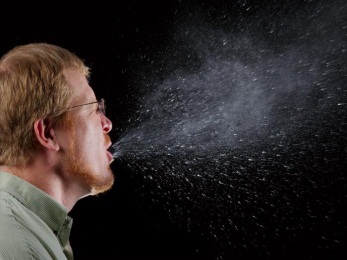 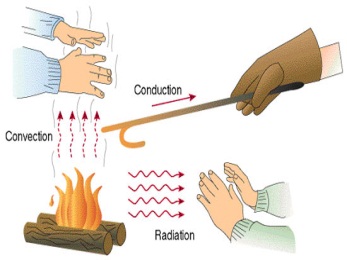 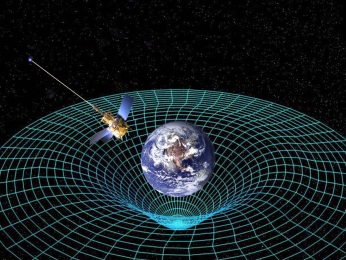 DEFINITION
Boundary-Value Problem:  (BVP)
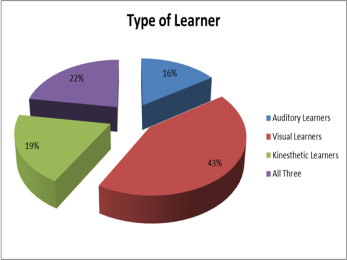 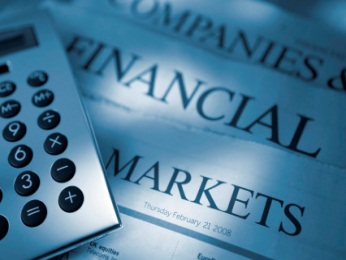 Joe Mc Eneaney
IAMTA CONFERENCE 2013
4
Classification of First-Order  Ordinary Differential Equations
1. Separable Differential Equations
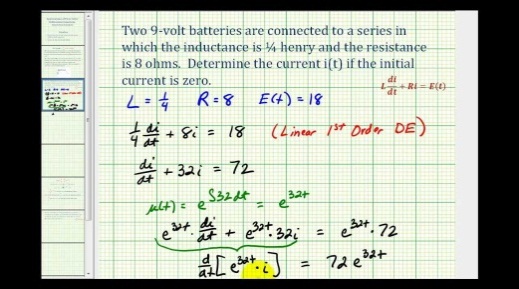 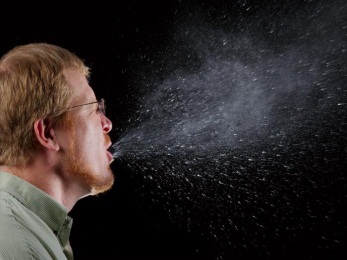 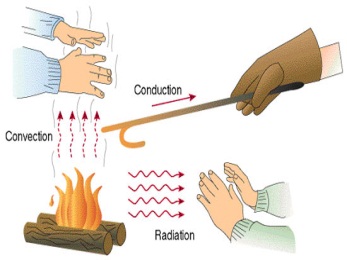 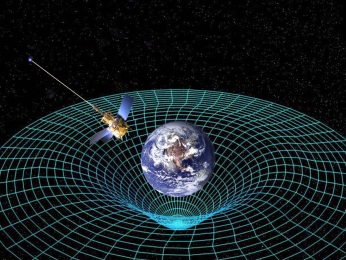 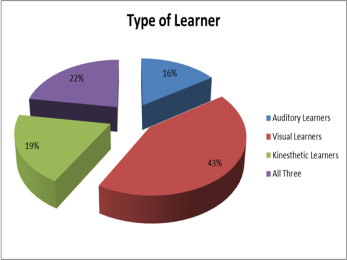 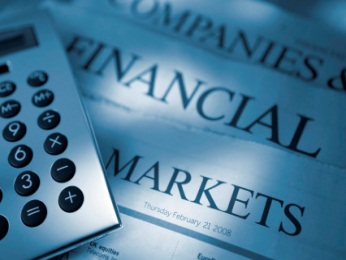 Joe Mc Eneaney
IAMTA CONFERENCE 2013
5
Classification of First-Order  Ordinary Differential Equations
2. Homogeneous Differential Equations
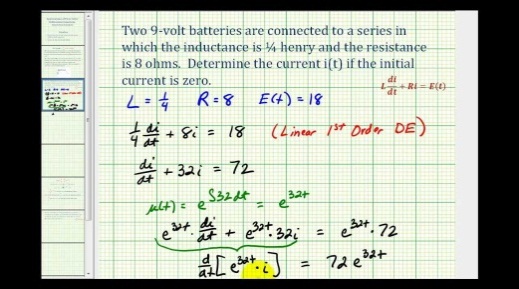 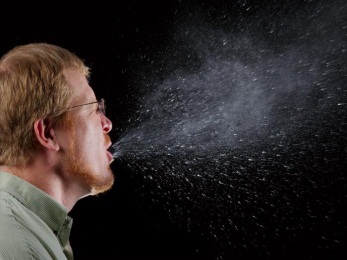 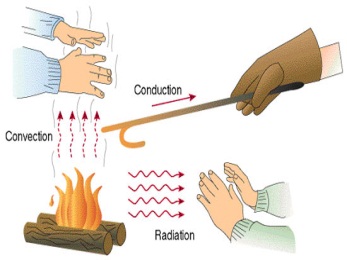 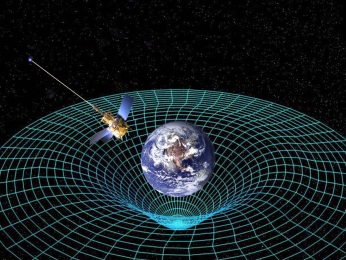 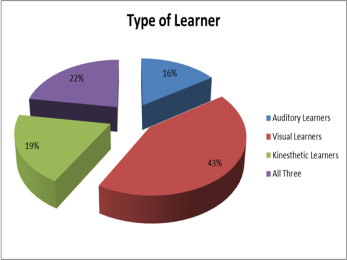 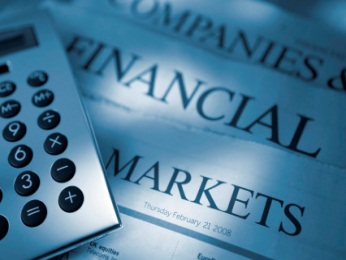 Joe Mc Eneaney
IAMTA CONFERENCE 2013
6
Classification of First-Order  Ordinary Differential Equations
2. Homogeneous Differential Equations
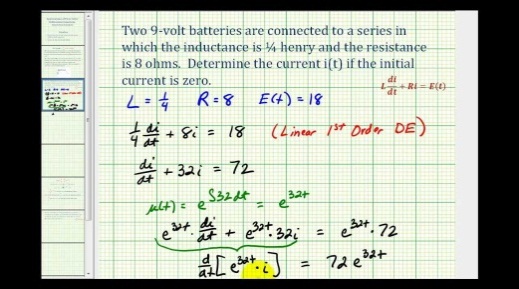 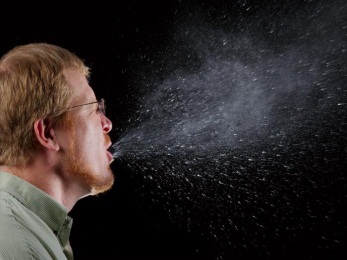 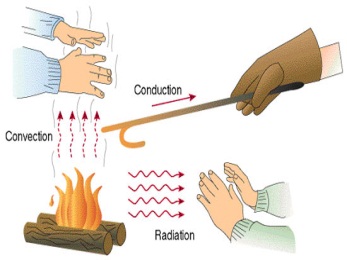 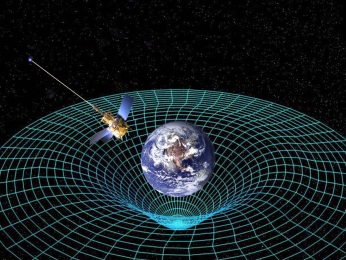 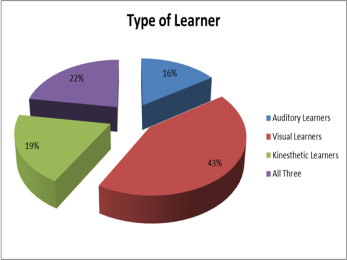 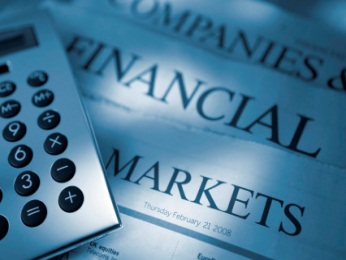 Joe Mc Eneaney
IAMTA CONFERENCE 2013
7
Classification of First-Order  Ordinary Differential Equations
3. Linear Differential Equations
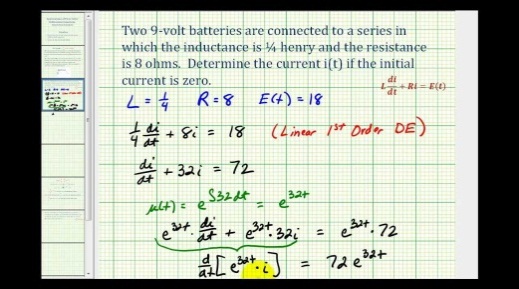 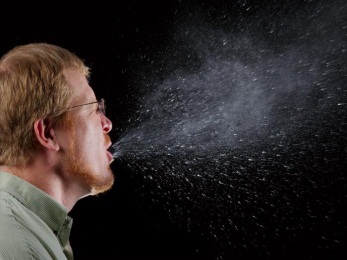 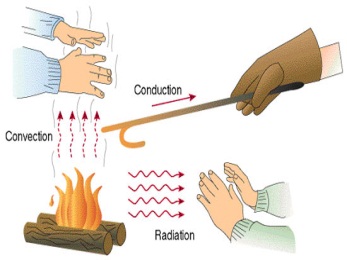 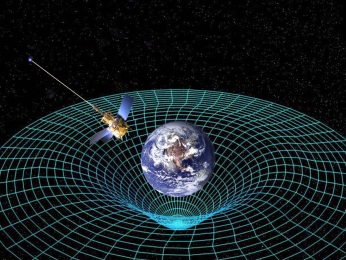 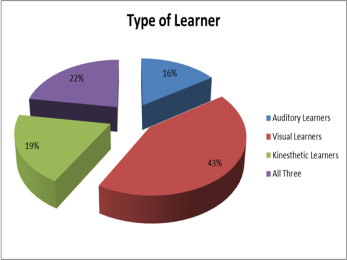 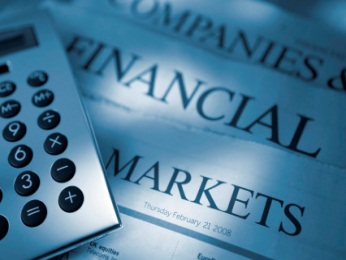 Joe Mc Eneaney
IAMTA CONFERENCE 2013
8
Classification of First-Order  Ordinary Differential Equations
3. Linear Differential Equations
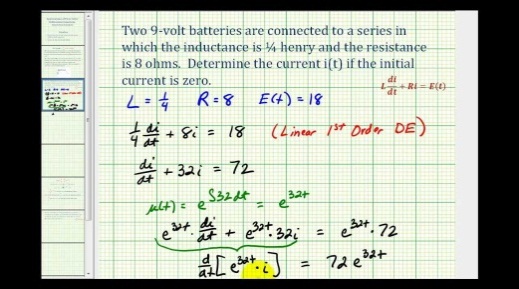 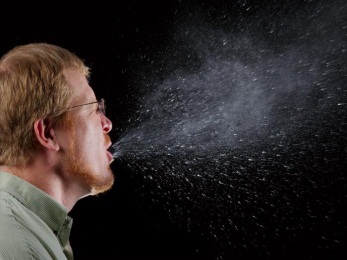 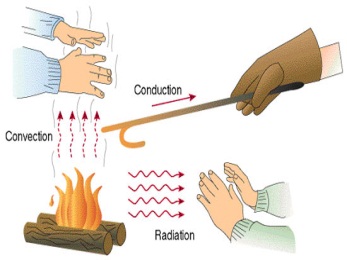 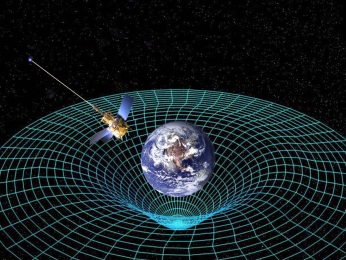 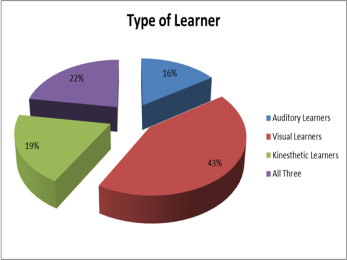 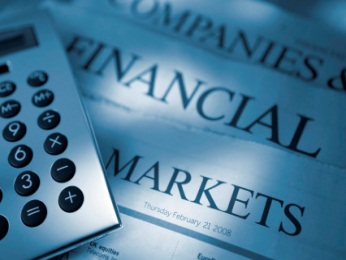 Joe Mc Eneaney
IAMTA CONFERENCE 2013
9
Classification of First-Order  Ordinary Differential Equations
4. Bernoulli Differential Equations
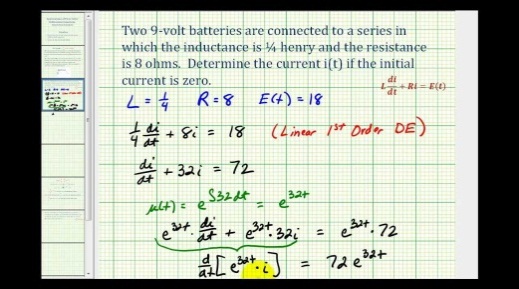 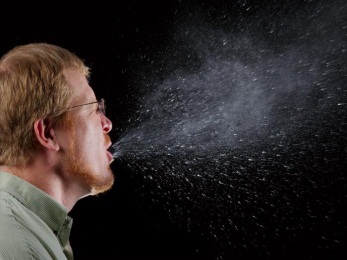 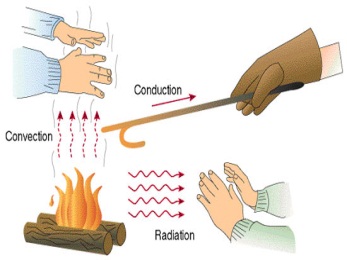 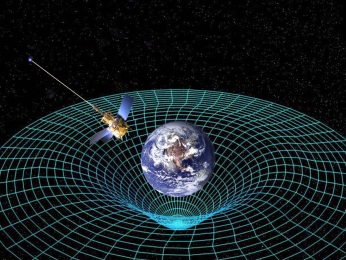 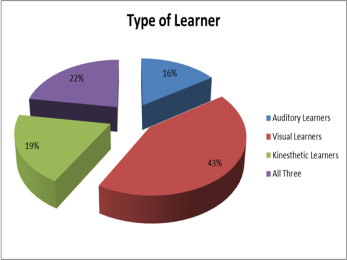 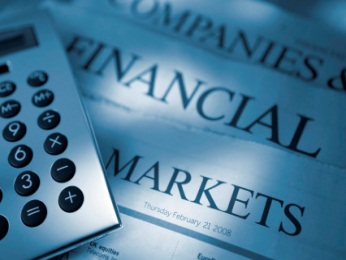 Joe Mc Eneaney
IAMTA CONFERENCE 2013
10
Classification of First-Order  Ordinary Differential Equations
5. Exact Differential Equations
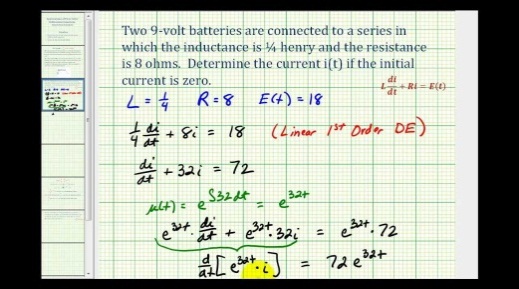 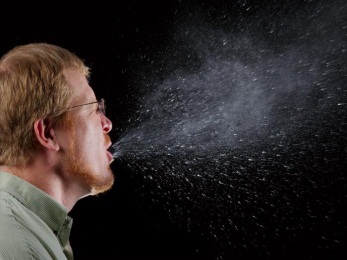 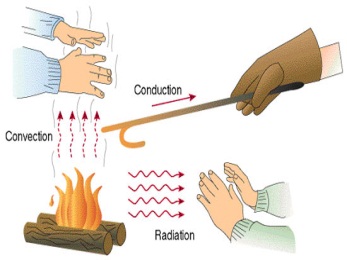 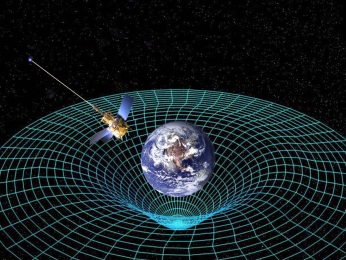 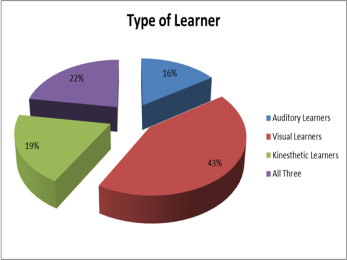 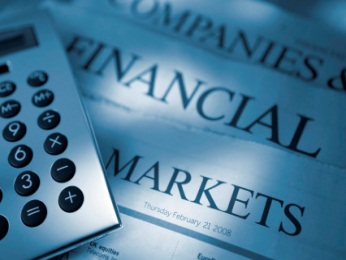 Joe Mc Eneaney
IAMTA CONFERENCE 2013
11
Modeling With First Order Equations
1. Law of Radioactive Decay
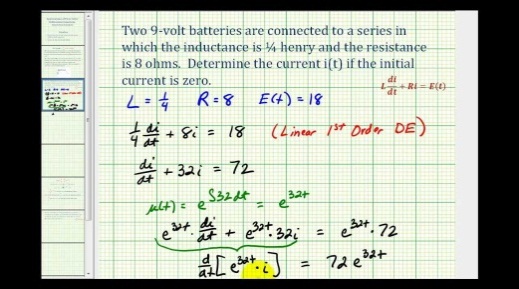 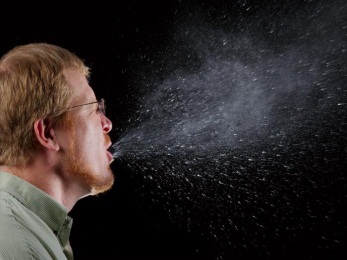 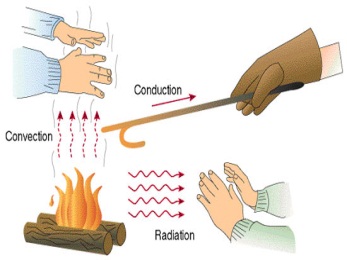 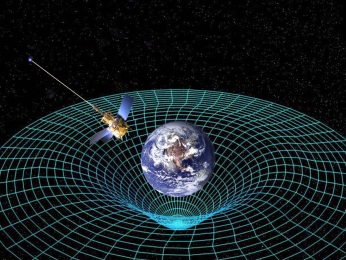 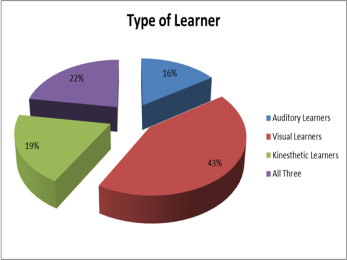 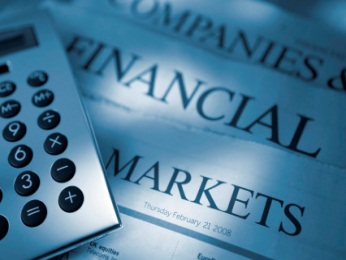 Joe Mc Eneaney
IAMTA CONFERENCE 2013
12
Modeling With First-Order Differential Equations
1. Law of Radioactive Decay
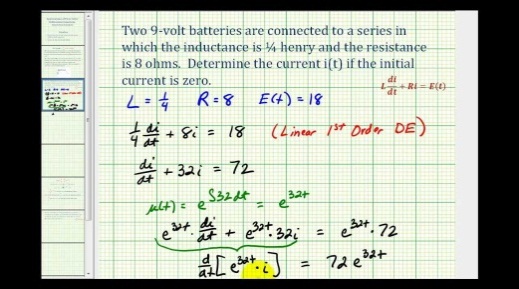 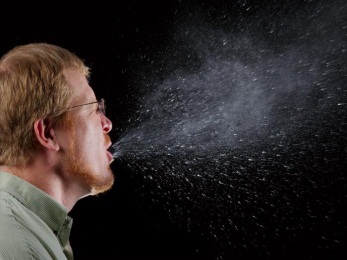 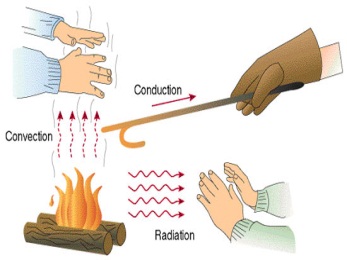 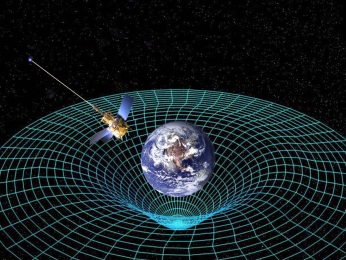 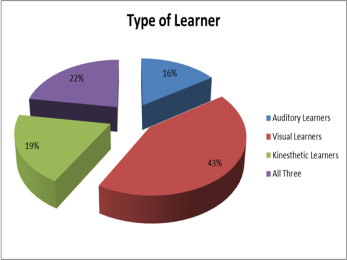 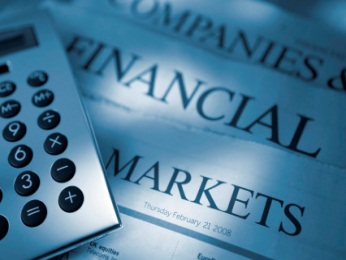 Joe Mc Eneaney
IAMTA CONFERENCE 2013
13
Modeling With First Order Equations
2. Compound Interest
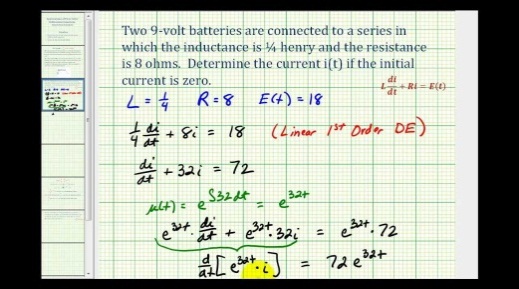 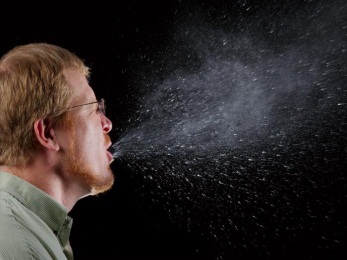 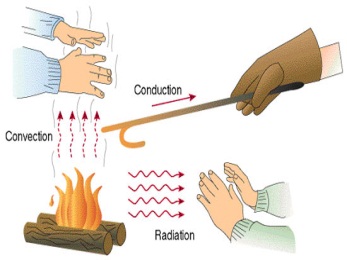 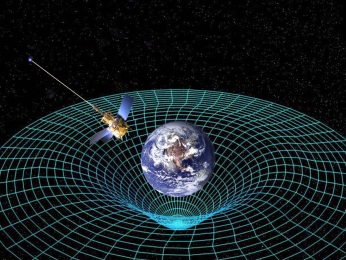 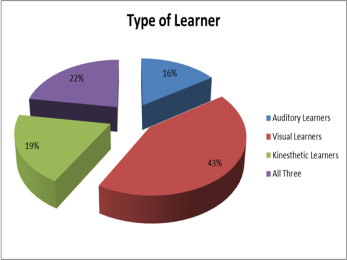 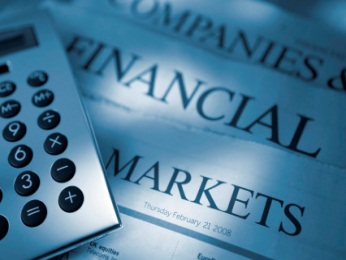 Joe Mc Eneaney
IAMTA CONFERENCE 2013
14
Modeling With First-Order Differential Equations
2. Compound Interest
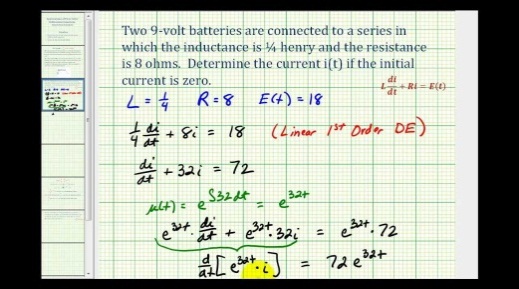 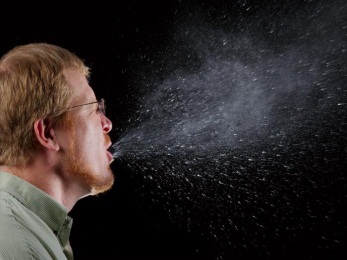 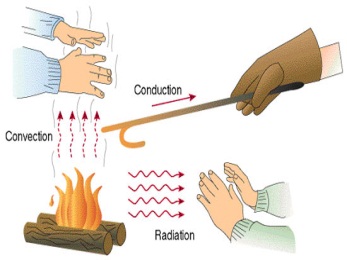 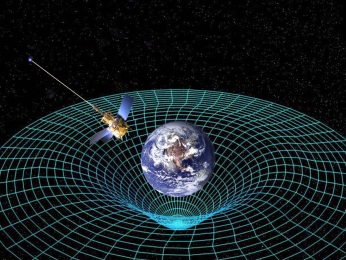 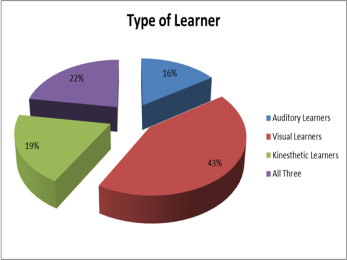 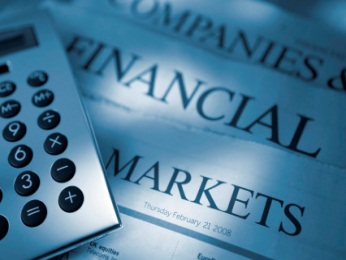 Joe Mc Eneaney
IAMTA CONFERENCE 2013
15
Modeling With First Order Equations
3. Theory of Learning
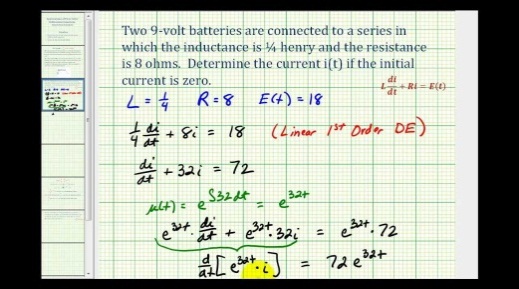 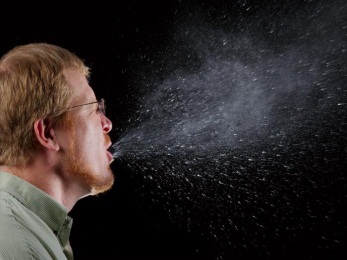 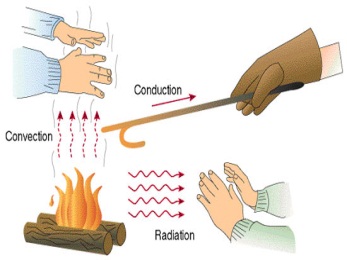 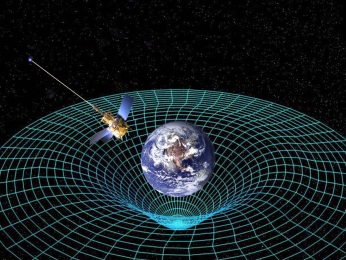 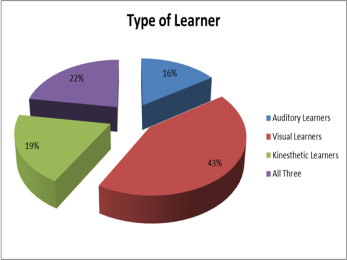 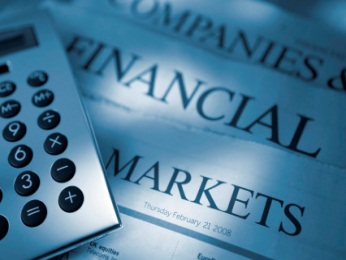 Joe Mc Eneaney
IAMTA CONFERENCE 2013
16
Modeling With First Order Equations
3. Theory of Learning
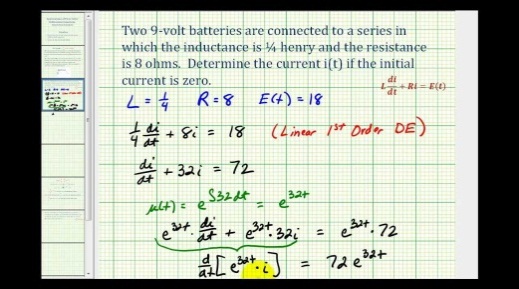 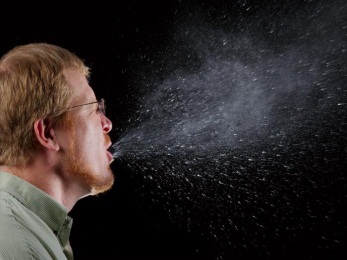 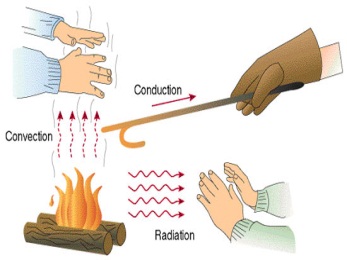 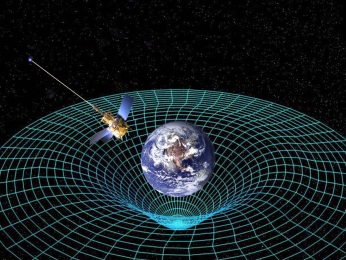 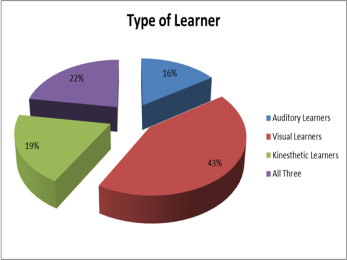 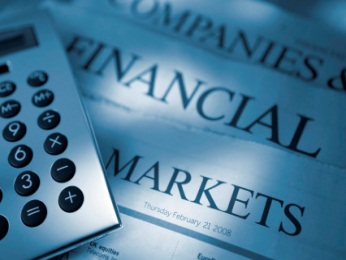 Joe Mc Eneaney
IAMTA CONFERENCE 2013
17
Modeling With First Order Equations
4. Application to Electric Circuits
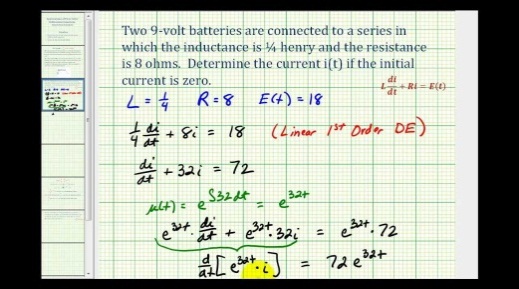 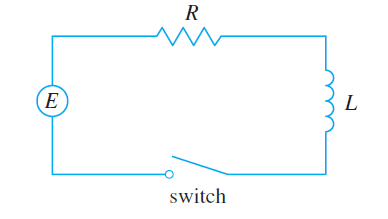 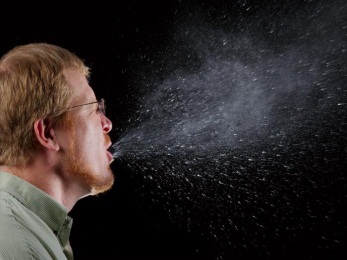 V
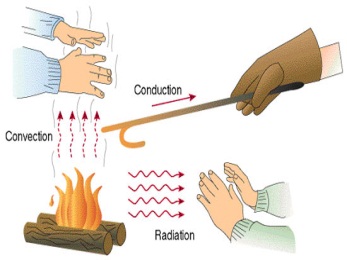 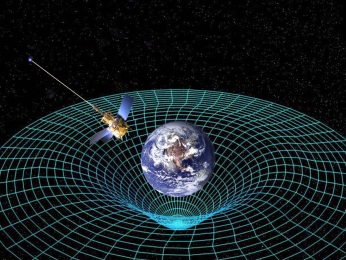 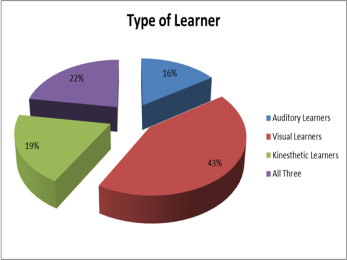 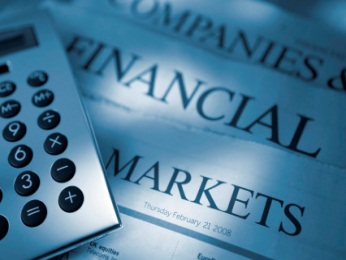 Joe Mc Eneaney
IAMTA CONFERENCE 2013
18
Modeling With First Order Equations
4. Application to Electric Circuits
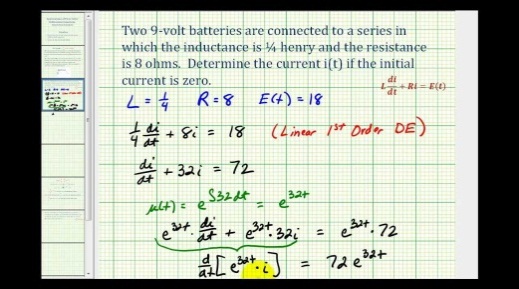 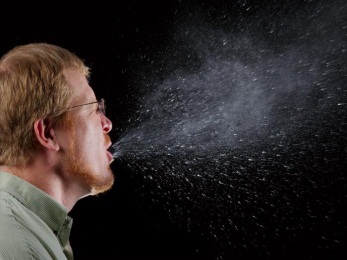 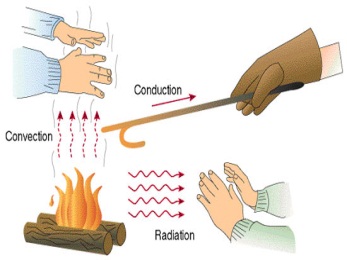 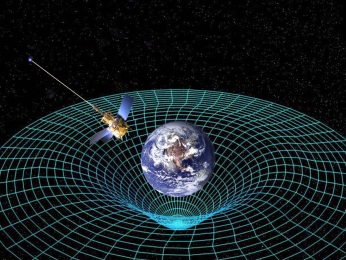 Note: This differential equation is both linear and separable.
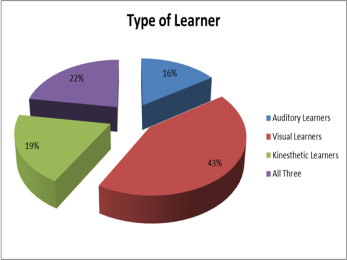 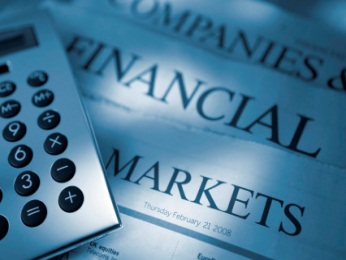 Joe Mc Eneaney
IAMTA CONFERENCE 2013
19
Modeling With First Order Equations
4. Application to Electric Circuits
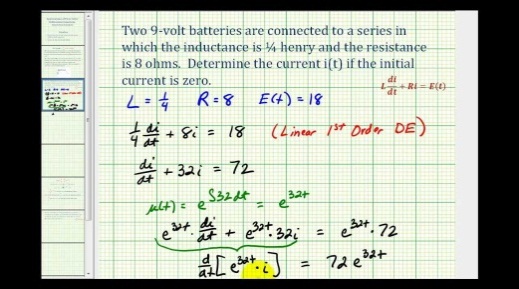 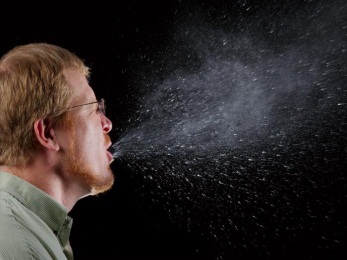 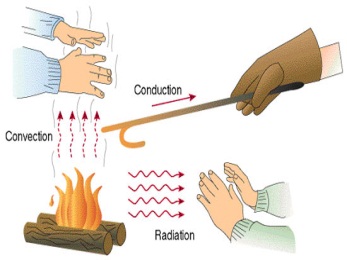 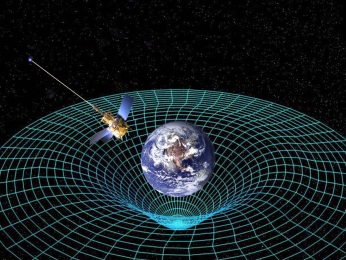 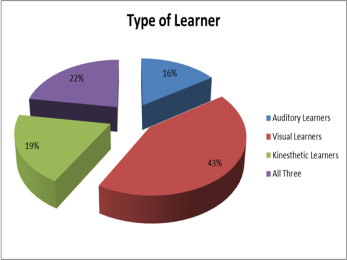 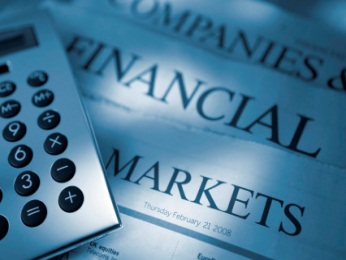 Joe Mc Eneaney
IAMTA CONFERENCE 2013
20
Modeling With First Order Equations
4. Application to Electric Circuits
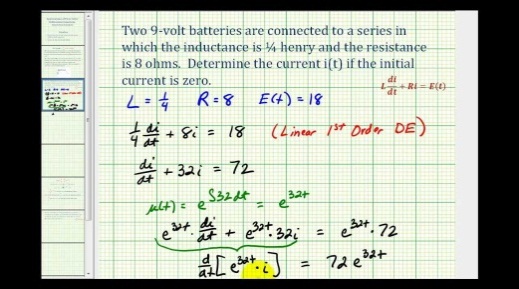 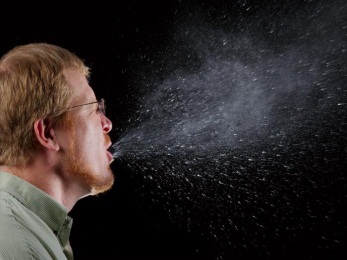 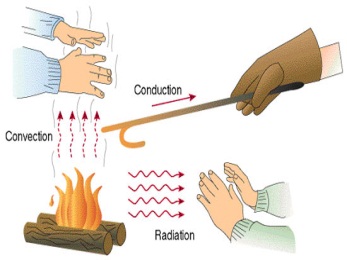 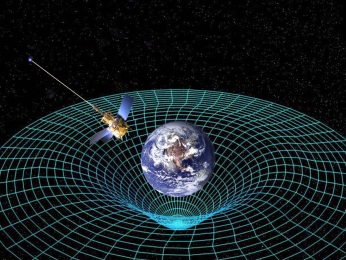 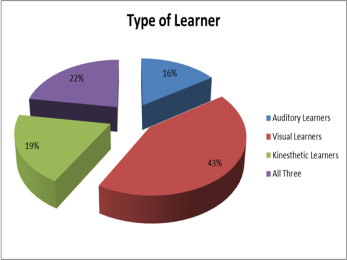 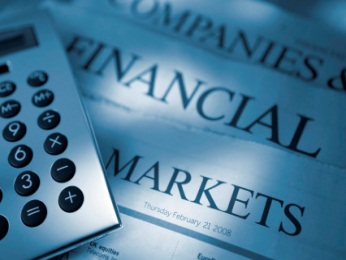 Joe Mc Eneaney
IAMTA CONFERENCE 2013
21
Modeling With First Order Equations
5. Newton's Law of Cooling
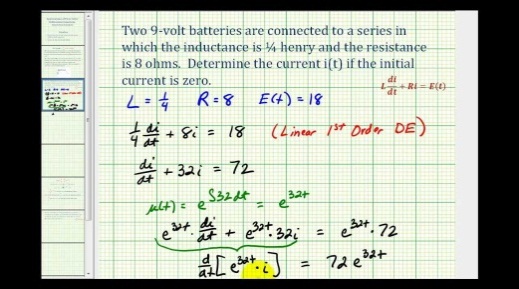 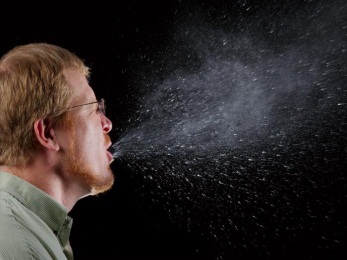 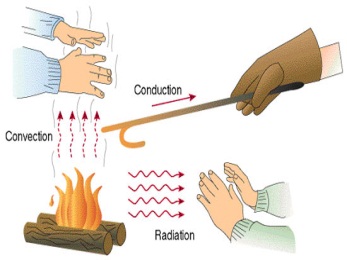 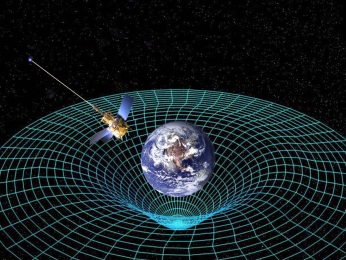 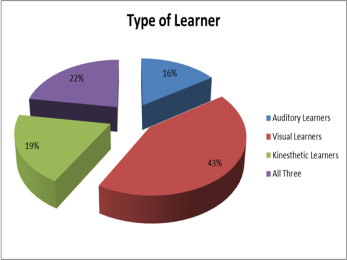 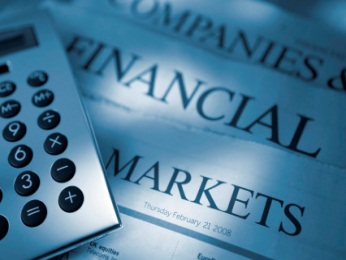 Joe Mc Eneaney
IAMTA CONFERENCE 2013
22
Modeling With First Order Equations
6. Work done by a variable Force
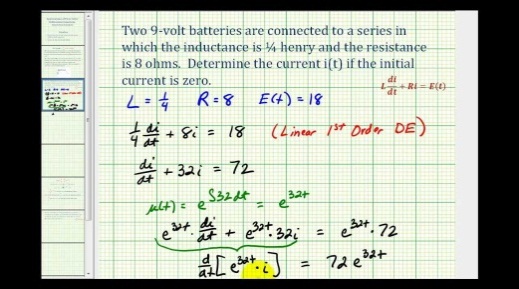 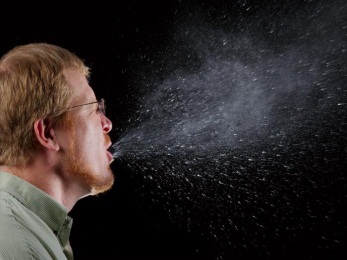 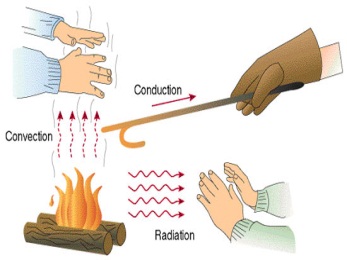 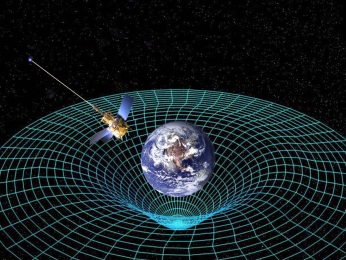 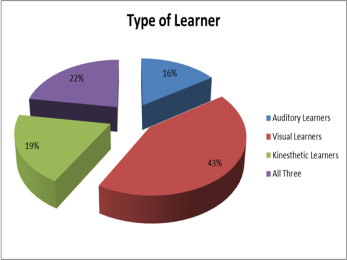 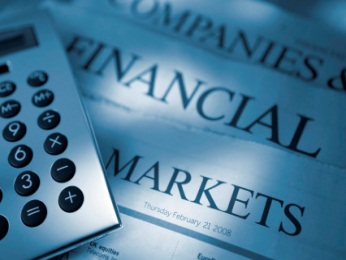 Joe Mc Eneaney
IAMTA CONFERENCE 2013
23
Modeling With First Order Equations
6. Work done by a variable Force
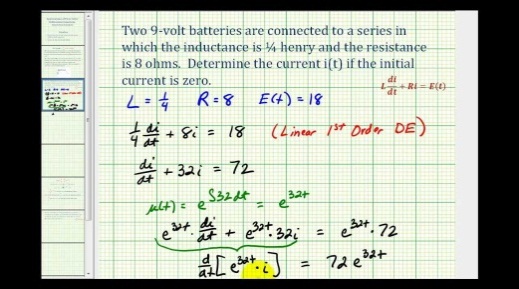 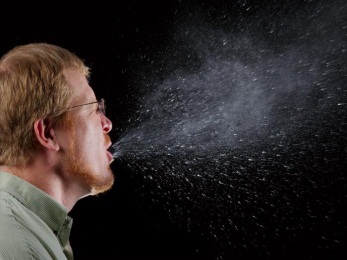 The Principal of Conservation of Mechanical Energy only applies if gravity is the only external force which does work on the body. However, in this question, the force is a variable force.

The marking scheme uses The Work-Energy Theorem which states the total work done on an object is equal to its change in kinetic energy.
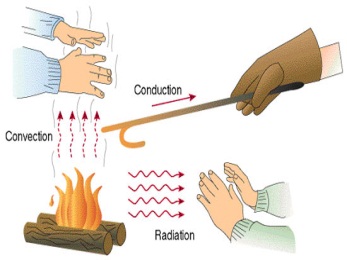 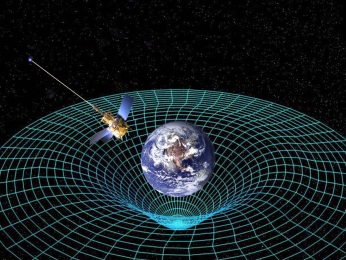 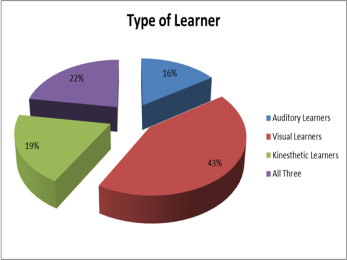 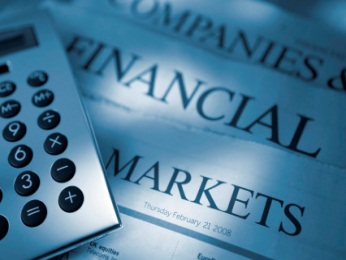 Joe Mc Eneaney
IAMTA CONFERENCE 2013
24